Урок ОБЖ 5 класс.
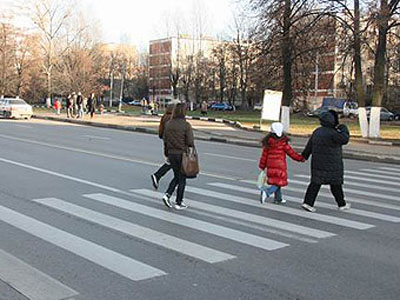 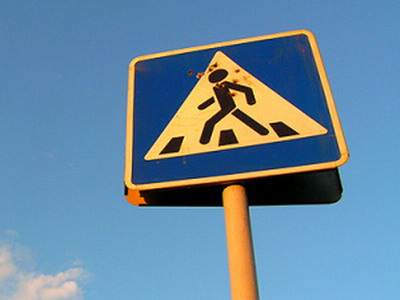 Пешеход.
Безопасность пешеходов.
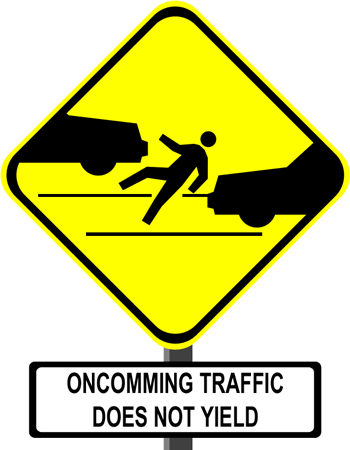 Автор презентации: преподаватель ОБЖ Деев В.С.
Цель нашего урока:
Сохранить свою жизнь 
и здоровье!!!
Основная задача урока:
Научиться предвидеть
 опасность !!!

Проще избежать опасность чем искать из нее выход!!!
Для этого мы изучаем
следующие учебные вопросы.
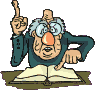 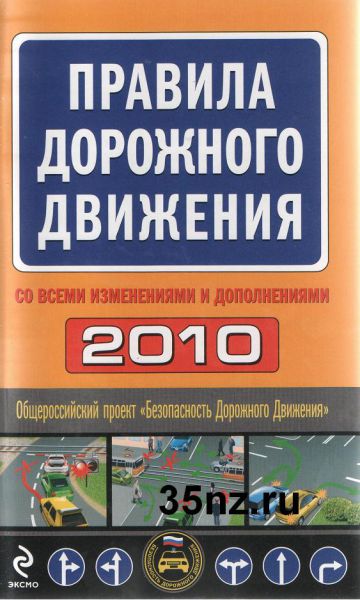 В Правилах дорожного дви­жения сказано: 
«Пешеход - лицо, находящееся вне транспортного средства на дороге и не производящее на ней работу. К пешеходам приравниваются лица, передвигающиеся в инвалидных колясках без двигателей, ведущие велосипед, мопед, мотоцикл, везущие санки, тележку, детскую или инвалидную коляску».Значит, пешеходами являются все люди, идущие по дороге пешком, и даже если они везут рядом с собой велосипед, мопед или мотоцикл, они тоже пешеходы.
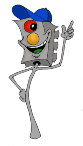 В Правилах дорожного движения определены общие обязанности пешеходов. Рассмотрим основные из них.
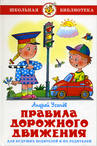 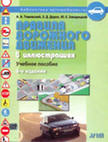 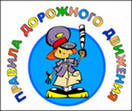 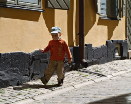 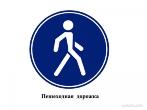 Пешеходы должны двигаться по тротуарам или пешеходным дорожкам, а при их отсутствии  по обочинам. 
(При отсутствии тротуаров, пешеходных дорожек или обочин, а также в случае невозможности двигаться по ним пешеходы могут двигаться по велосипедной дорожке или идти друг за другом по краю проезжей части.)
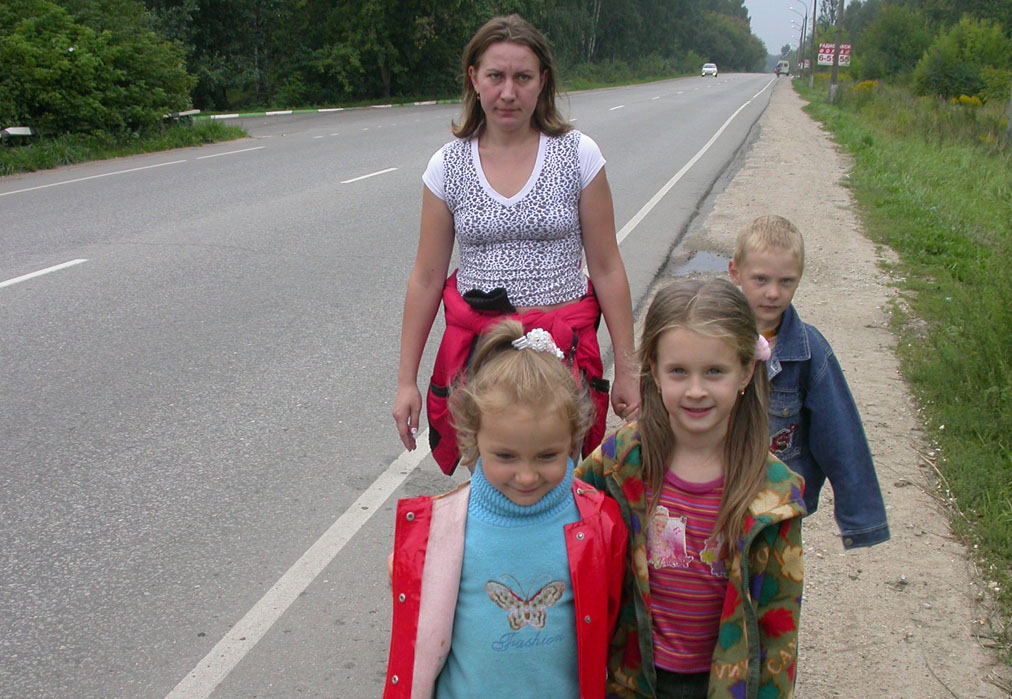 По загородной дороге пешеходы должны идти навстречу движению транспортных средств. 
Пешеходы, передвигающиеся в инвалидных колясках без двигателя, а также ведущие рядом с собой велосипед, мопед или мотоцикл, должны следовать по ходу движения транспортных средств.
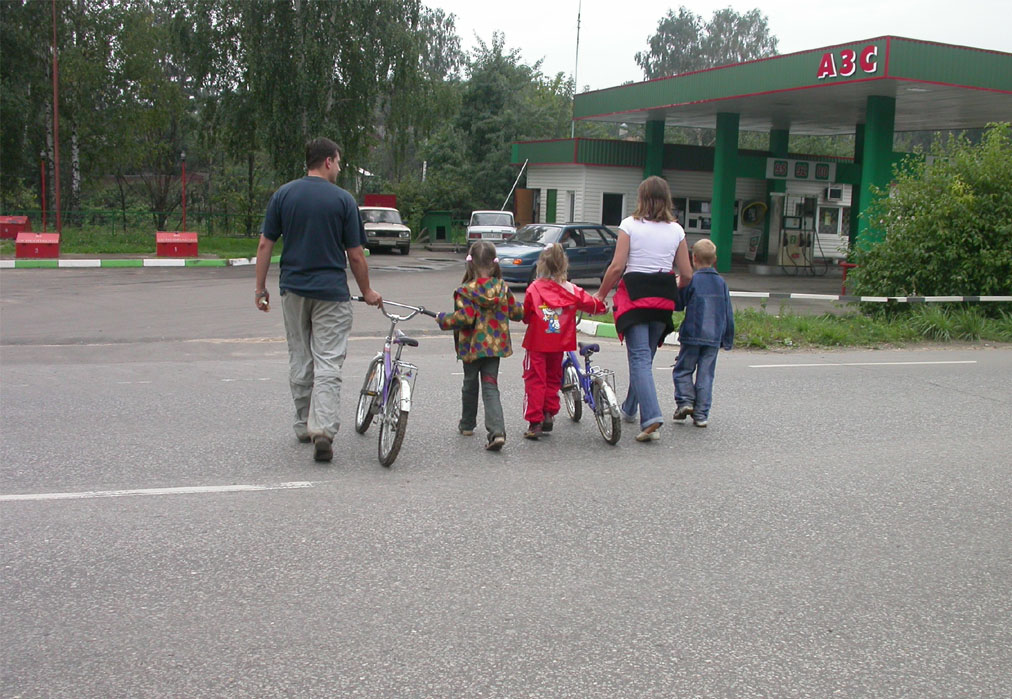 - При отсутствии пешеходного перехода или перекрестка пешеходу разрешается переходить дорогу под прямым углом к краю проезжей части на участке без разделительной полосы и ограждений. При этом дорога должна хорошо просматриваться в обе стороны.
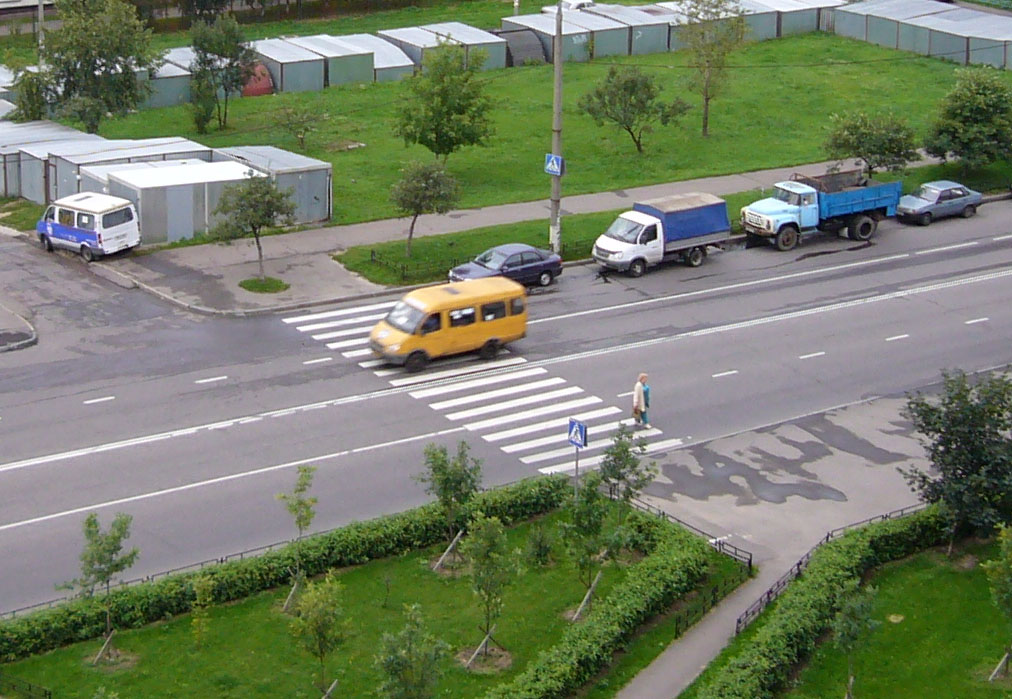 - На нерегулируемых пешеходных переходах пешеходы могут выходить на проезжую часть дороги только после того, как они оценят расстояние до приближающихся транспортных средств и убедятся, что переход будет безопасен.
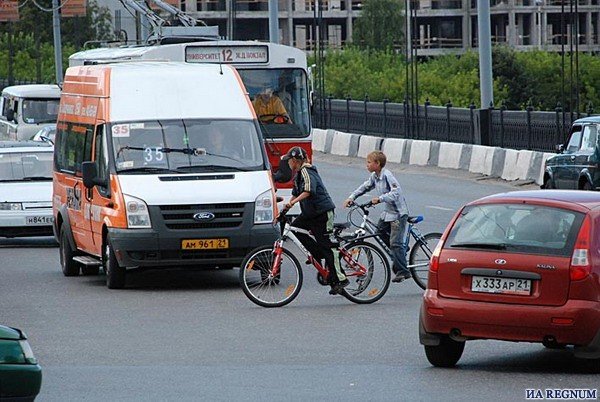 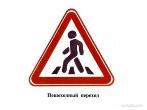 -При пересечении проезжей части вне пешеходного перехода пешеходы должны быть особенно внимательны. Пешеход не должен выходить на проезжую часть из-за какого-нибудь препятствия (стоящий у тротуара автомобиль и др.), мешающего обзору проезжей части, пока он не убедится в отсутствии приближающихся транспортных средств.
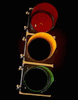 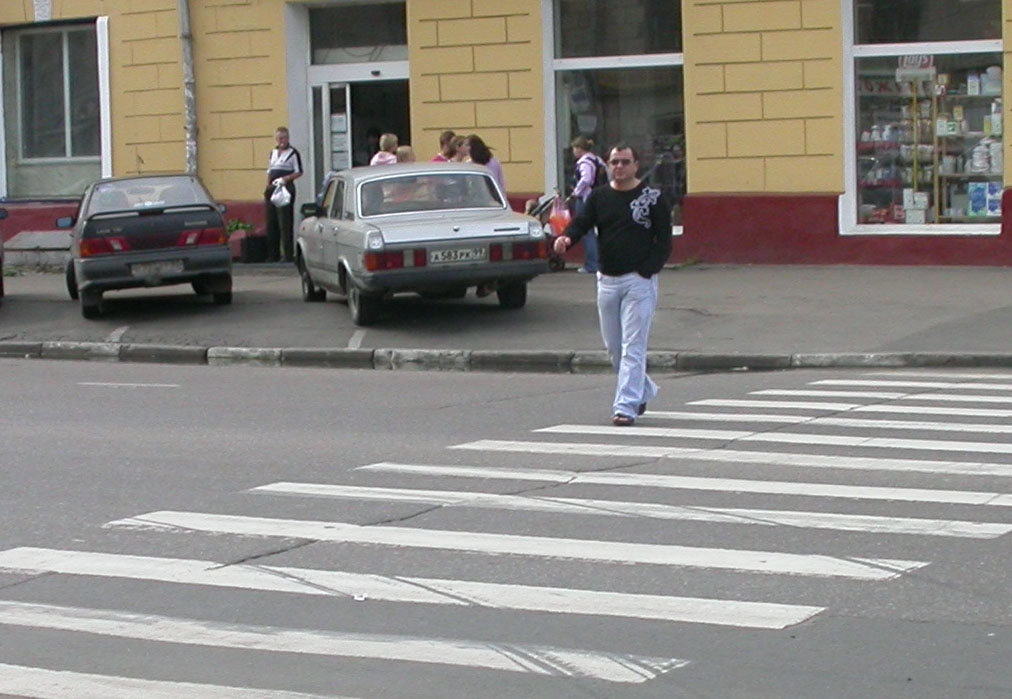 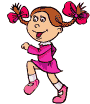 - Выйдя на проезжую часть, пешеходы не должны задерживаться или останавливаться, если это не связано с обеспечением безопасности движения.- Пешеходы, не успевшие закончить переход, должны остановиться на осевой линии, разделяющей транспортные потоки противоположных направлений, или на «островке безопасности». Продолжать переход будет можно, лишь убедившись в безопасности дальнейшего движения и если сигнал светофора (регулировщика) переход разрешает.
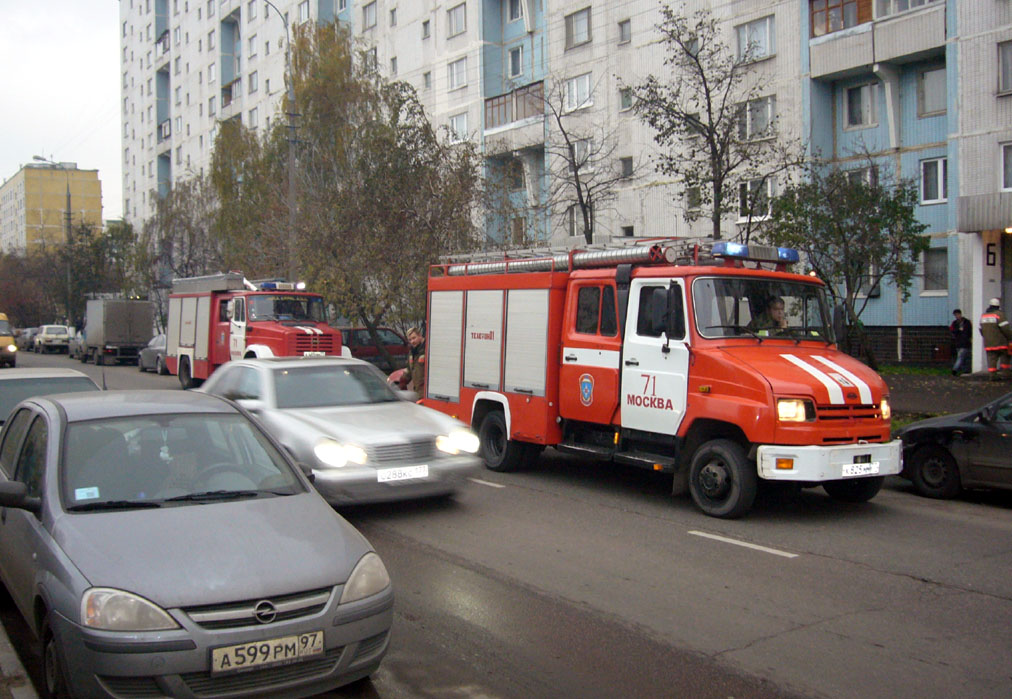 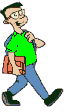 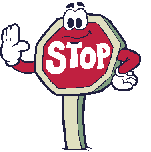 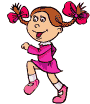 - При приближении автомобиля с включенным синим проблесковым маячком и специальным звуковым сигналам пешеходы обязаны воздержаться от перехода проезжей части, а находящиеся на проезжей части - незамедлительно освободить ее (отступить назад или быстро перейти на нужную сторону), уступив дорогу такому автомобилю.
Рассмотрим общие меры безопасности, которые необходимо соблюдать при движении пешехода по дорогам.
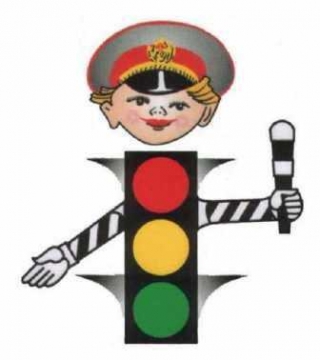 При выходе из подъезда дома обратите внимание, не приближается ли к вам автомобиль, мотоцикл, мопед, велосипед.- Если у дома стоит автомобиль или растут деревья, закрывающие обзор, прежде чем выйти на проезжую часть, осмотритесь - нет ли за препятствием движущегося транспортного средства.
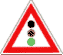 - При движении по тротуару всегда придерживайтесь правой стороны, чтобы не мешать встречному движению пешеходов и не создавать помехи для движения.- Проходя по тротуару мимо ворот или выезда из гаража, необходимо обратить внимание, не выезжает ли машина.
- Готовясь перейти дорогу, необходимо осмотреть проезжую часть. Повторим, что проезжую часть дороги пешеходы переходят по пешеходным переходам или на перекрестках. Перекресток - это место, на котором пересекаются две или более дорог. Если дороги сходятся с трех сторон, то перекресток называется трехсторонним. Если дороги сходятся с четырех сторон, то перекресток называется четырехсторонним. Есть перекрестки, где сходится больше четырех дорог. Такие перекрестки образуют площадь.
Сегодня мы узнали…
Теперь давайте повторим
1. Какой человек считается пешеходом?
2. Как должны двигаться по дороге пешеходы?
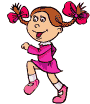